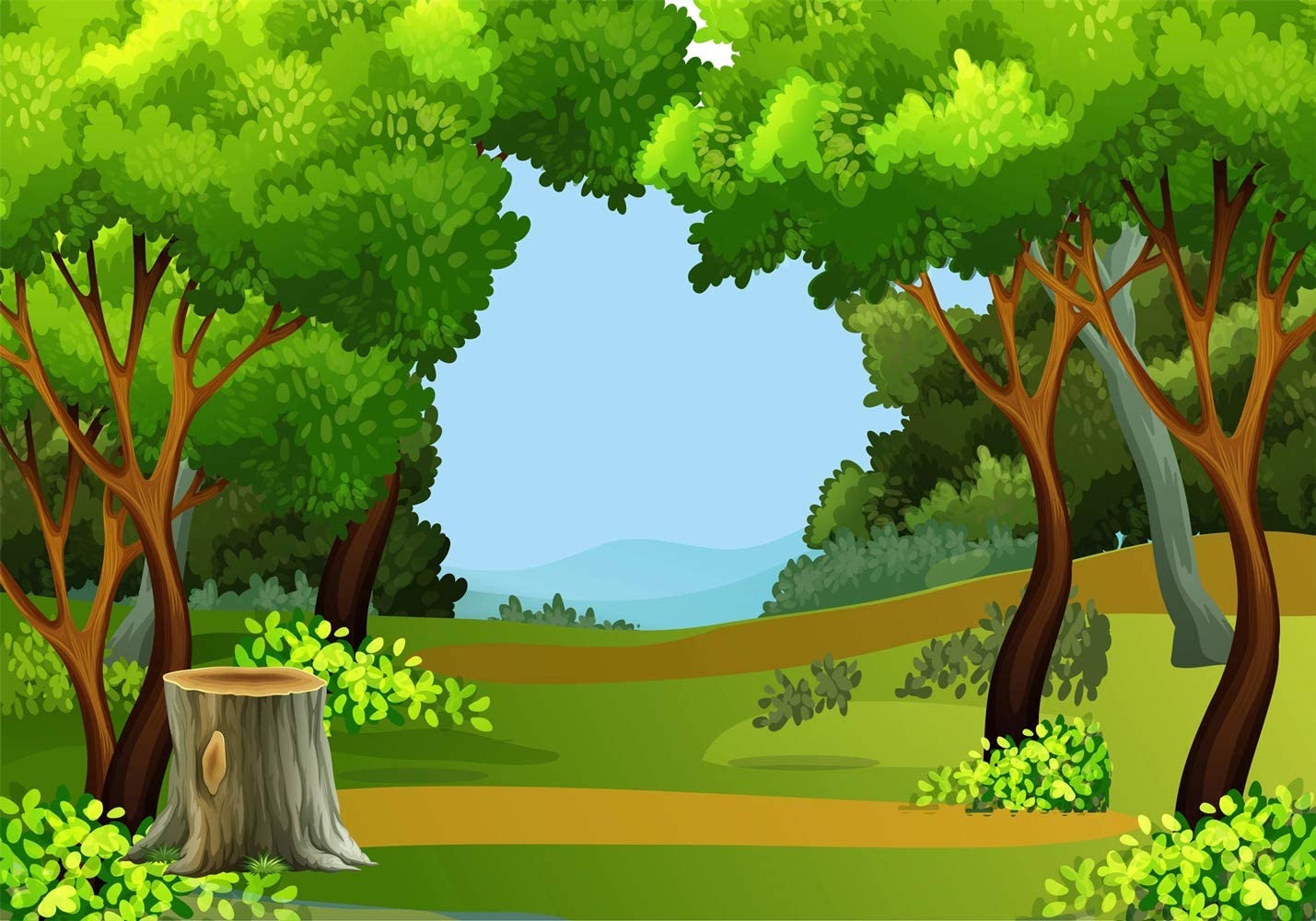 Интерактивная игра по программе  Путешествие  в страну звуков и букв для учащихся  второго и третьего годов обучения на тему: «Серьезные и веселые звуки . Первый звук в слове»
Автор: Сергеева О.Г.
педагог дополнительного образования
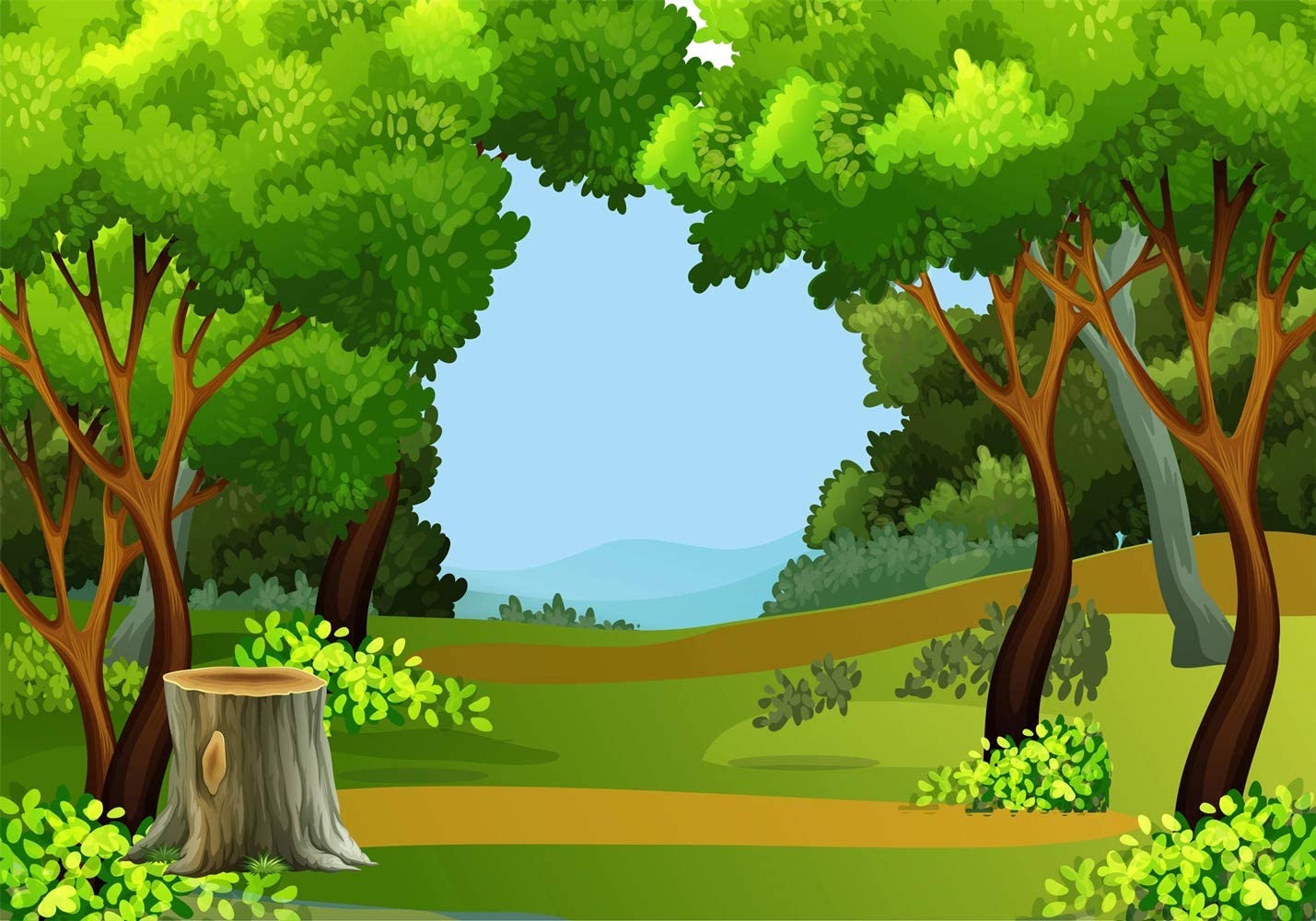 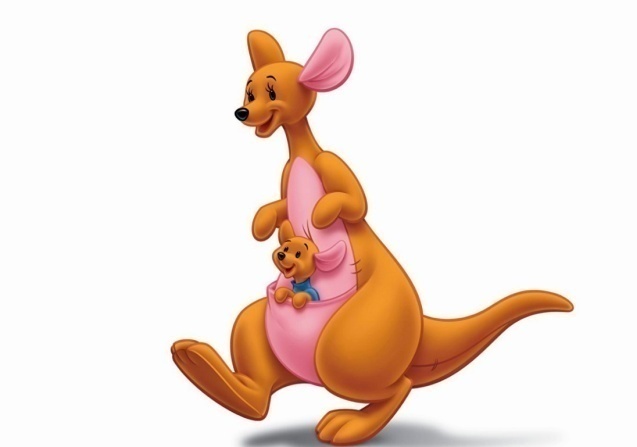